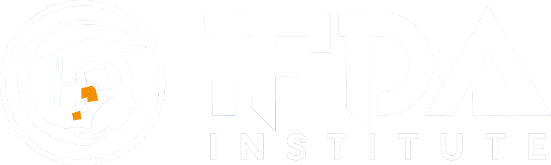 Diploma in Hardware & Networking
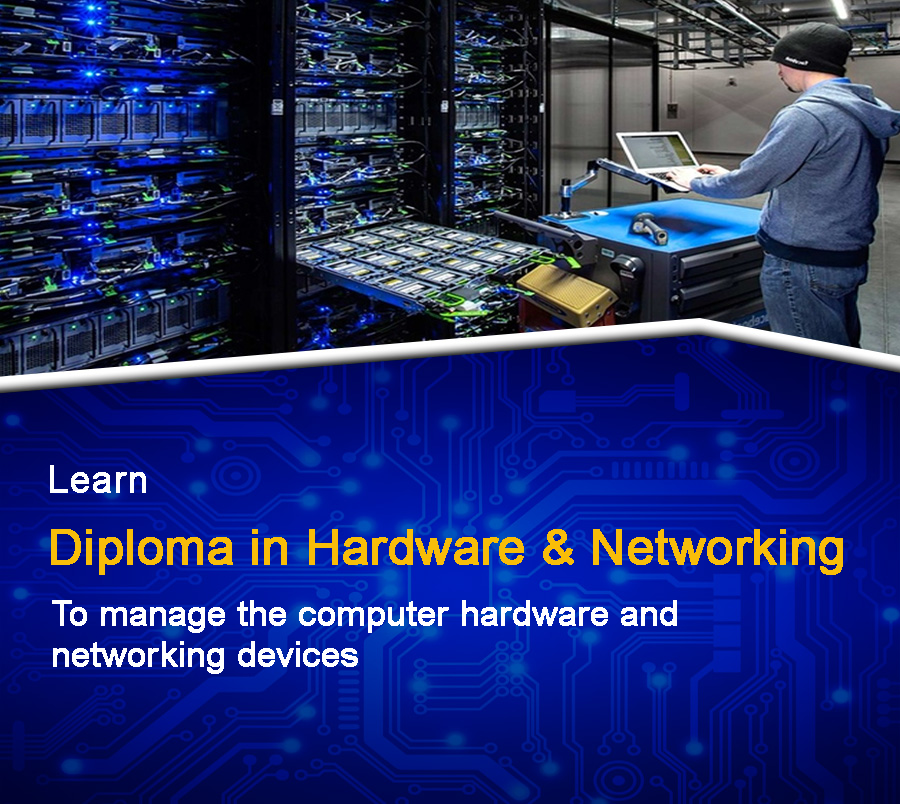 About Course : 
  
In today’s IT world Lot of businesses depend on IT professionals who can set up and manage the IT infrastructure. This course will provide huge knowledge and practical experience in the computer hardware & networking field. It will help you to upgrade your skills and information that is required to upgrade, repair, configure, troubleshoot, optimise, perform basic computer hardware, operating system and network.
After doing this course you’ll become specialised in IT infrastructure solutions such as PC hardware maintenance, Customer and Networking support, and much more. It opens up various career opportunities to work as a Hardware and Network engineer.
Learning Outcomes: 

Able to perform functions with Electrical and Electronic Components related to Computer and Networking systems.
Able to assemble and repair computers with all their hardware components.
Install Operating System and all other software on the computer.
Customise OS and maintenance of system application software.
Able to perform the operations of Microsoft office packages (word, excel, PowerPoint).
Able to install Scanners, Printer, and troubleshoot their faults.
Able to set up and configure Networking systems using different network devices.
Implement Network Security to protect from different attacks on networking.
Install and configure Windows, Ubuntu, Unix, and Linux servers.
Course Duration
15 months, 450 hr
Minimum Eligibility Criteria
     
      Academic Qualification	:  10th pass
Course Content :
Module-1
Basic Electronic
Solid state components & SMD component (working, testing, instrument descriptions)
Introduction to all testing instrument (digital multi meter and analog multi meter)
Cathode ray oscilloscope Diagnostic card
Chip Level practical (solder iron, SMD machine, soldering wire, de-soldering pump)
SMPS & Laptop Adapter
Explain with Circuit Diagram (SMPS, Desktop motherboard)
Using Oscilloscope & Diagnostic card
Motherboard - Detailed Description
Motherboard
Identification of Motherboard
Identification of port, sockets, slots & jack also
Soldering & De-soldering etc.
Special Training on BGA Machine
Troubleshooting Chip Level
Fault Finding Tips, repairing
Techniques of Audio Section
Repairing Hardware issues
SPL. Training on Bios Programming
Repairing Techniques of VRM Section
Cool Testing (Tracing)
Hot Testing of Motherboard
Identification of all Ic's
Wi-Fi Circuit Testing
Charging Circuit Testing
C.C.F.L Testing
Inverter Circuit Testing
Module-2
CCNA
What is Networking?
Internet Protocol (IP Address)
Subnetting
OSI Model
Devices (Hub/Switch/Router)
Routers: 2500,2600,3640
Switches: 2950,3550
Wireless: AIRONET WNIC, AIRONET
LWAPP
Router and Router Mode
(User Mode, Privillian Mode, Global Configuration Mode)
NV RAM Backup
Flash IOS Backup
Secret Password Breaking
Routing
Protocols
RIP(V1, V2)
EIGERP
OSPF
DHCP
Access List
Frame Relay
Switch and VLAN
CCNA- Learning Objectives
Understanding the basic concepts of networking and deploying simple LANS
Employing internet connectivity
Managing basic security for networking devices
Understanding Ipv6 Fundamentals
System Security
Computer Security Basics
System Security Tools
Authentic Methods
Encryption Methods
Network Security
Network Perimeter Security
Intrusion Detection and Prevention
Protect Network Traffic using IPSec
Network Security & Threats
Network Based Security
Threats & Attacks
Apply Threats Mitigation
Techniques
Educate Users
Network Management
Network Monitoring
Configuration Management
Documentation
Network Performance
Optimization
Network Troubleshooting
Network Troubleshooting
Utilities
Hardware Troubleshooting Tools
Common Connectivity Issues
Module-3
Network Security & Threats
Operating system concepts
Linux ideas and history
Linux uses basic
Running Commands and getting helps
Browsing the file system
The X-Windows System
Users, Groups and Permissions
Advance Topic in Users
Groups and Permission
The Linux File System- in Depth
Vim: An Advance Text Editor
Standard I/O and Pipes
Using the Bash Shell
Configuring the Bash Shell
Text Processing Tools
Shell Programming
Investigation and Managing Process
Finding and Processing Files
Basic System Configuration Tools
Introduction of Linux
FTP Server
Users and Group administration
Advanced Files Permission
Why choose ifda institute
Expert Trainers
Flexible Batch 
Online class
Doubt class 
Job Oriented Training 
Live Project Work  
Verifiable certificate 
100% Job assistance
Career Opportunity
Senior Systems Engineer
Senior Computer Hardware Engineer
Sr. Systems Engineer ( Computer Hardware )
Hardware Engineer
Network Engineer
Network Administrator 
Network Analyst
Information System Administrator 
Enterpreneur
Registered Office – H-18/B, 2nd floor,  Kalkaji Main Road, ND-19
Head office G-33, 1st floor,  Kalkaji Main Road, New Delhi-19
Branch:- E-9, 2nd floor, Chandramal Complex, Near Police station, Badarpur, ND-44
Tele- 011-26482274, Mob:- 9999196162,  9999199651,  E-mail- Info@ifda.in, web- ifda.in